لا تجعل هدفك أن تكون أفضل من شخص ما، بل أن تكون أفضل من نفسك في وقت سابق.
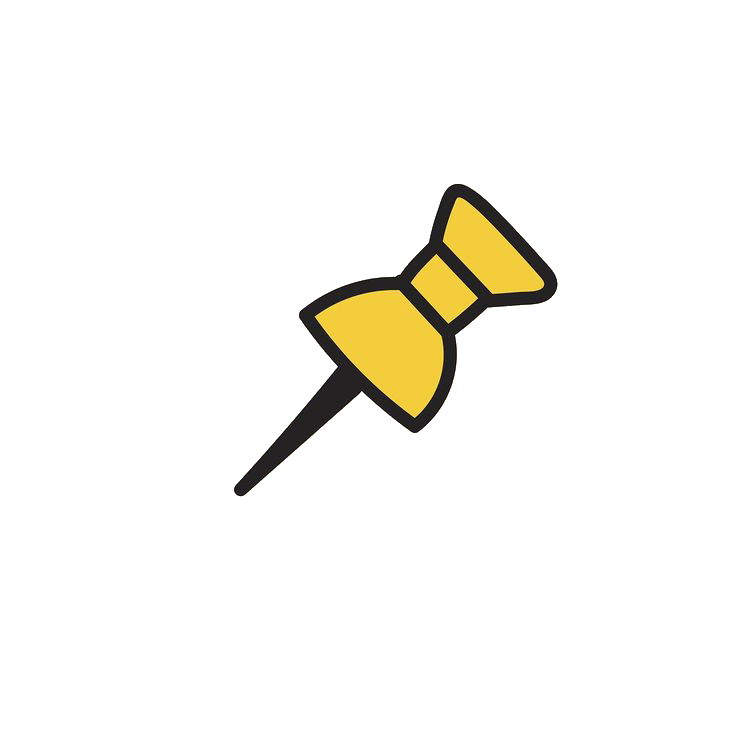 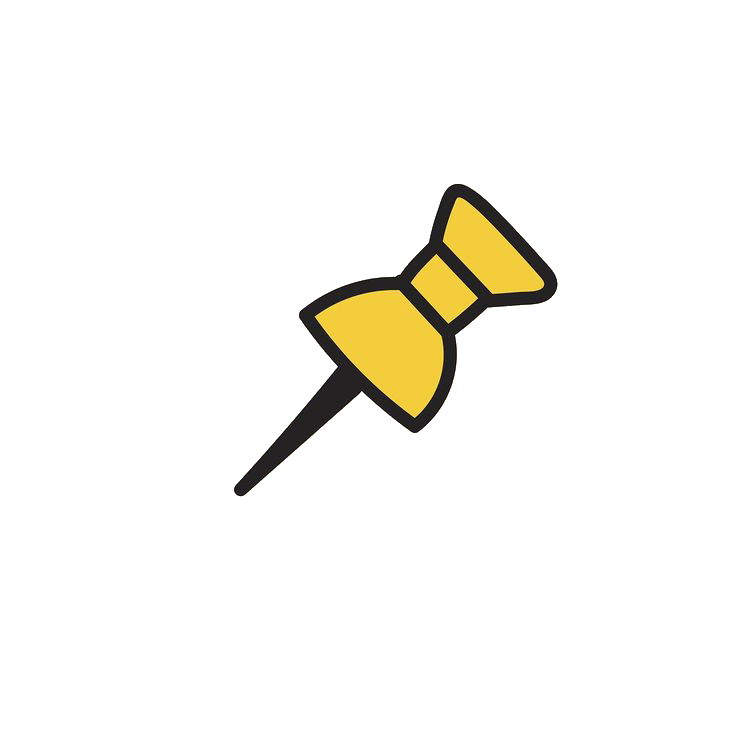 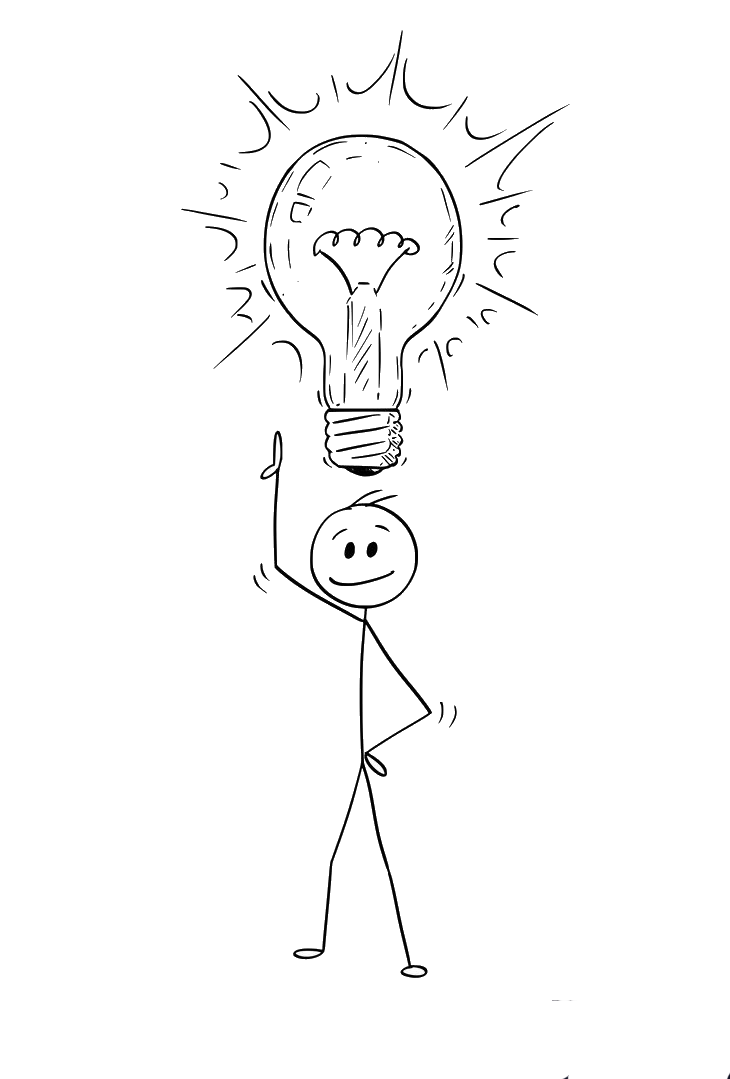 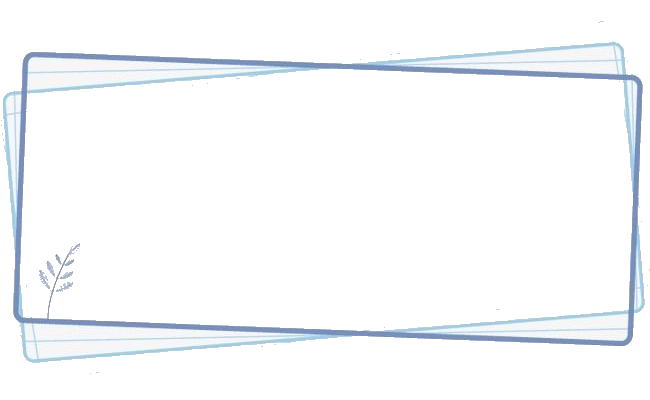 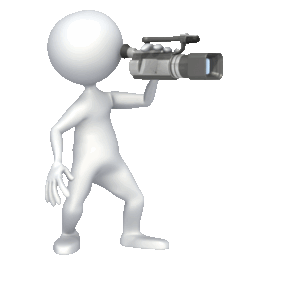 قدرات
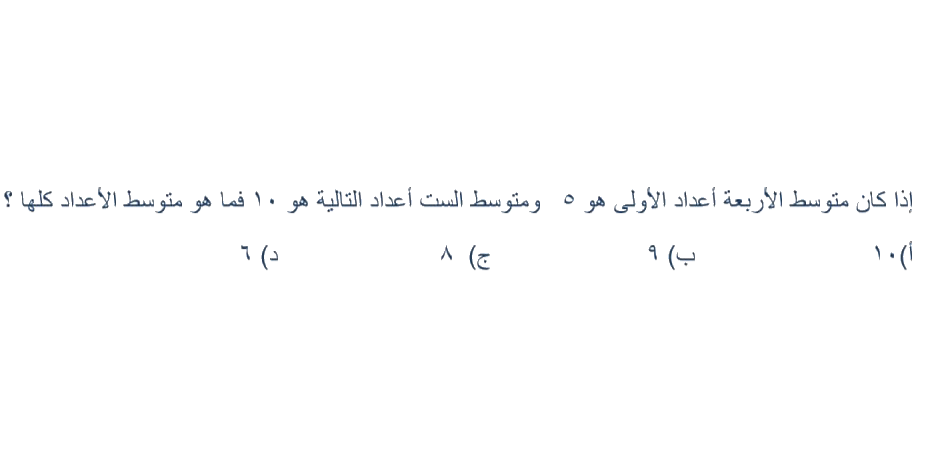 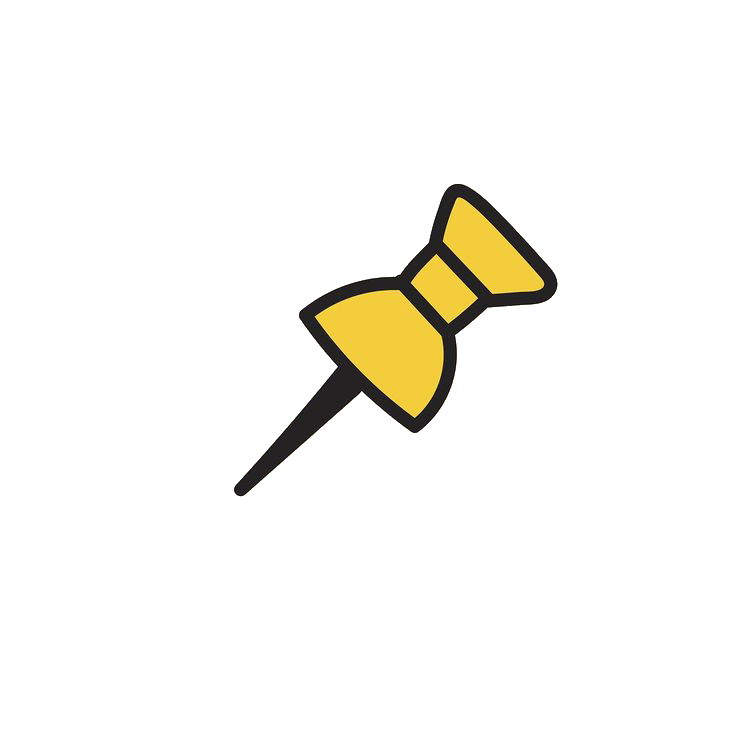 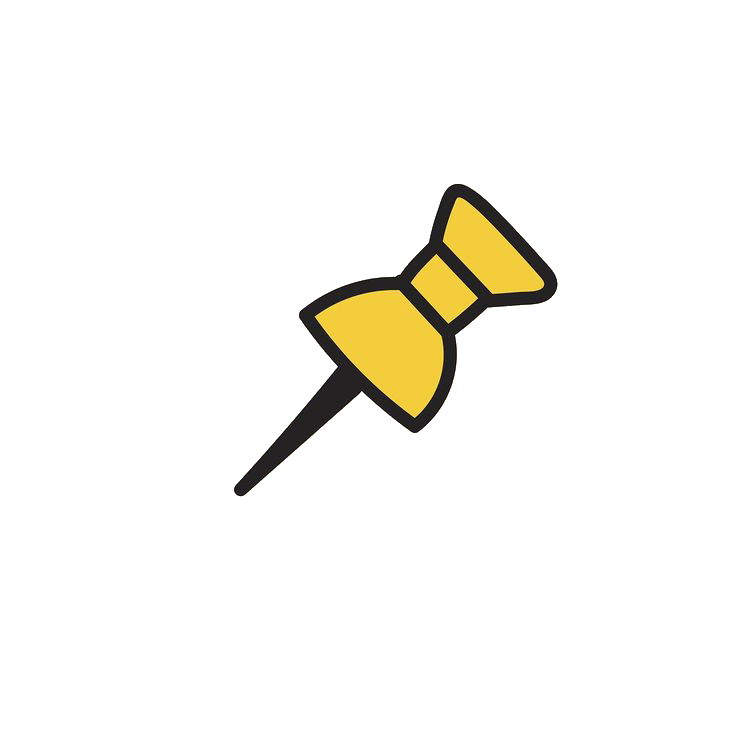 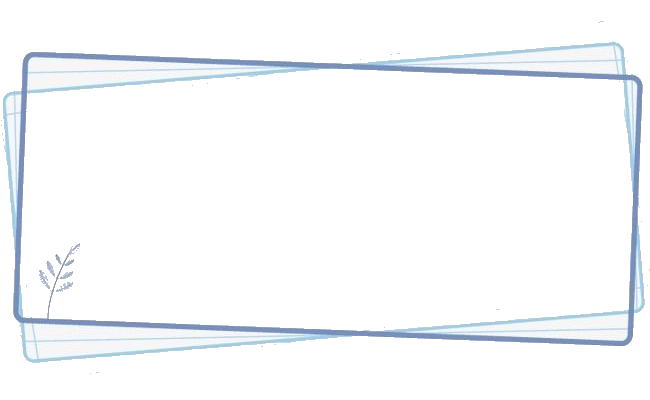 البرهان بأستعمال مبدأ الاستقراء الرياضي
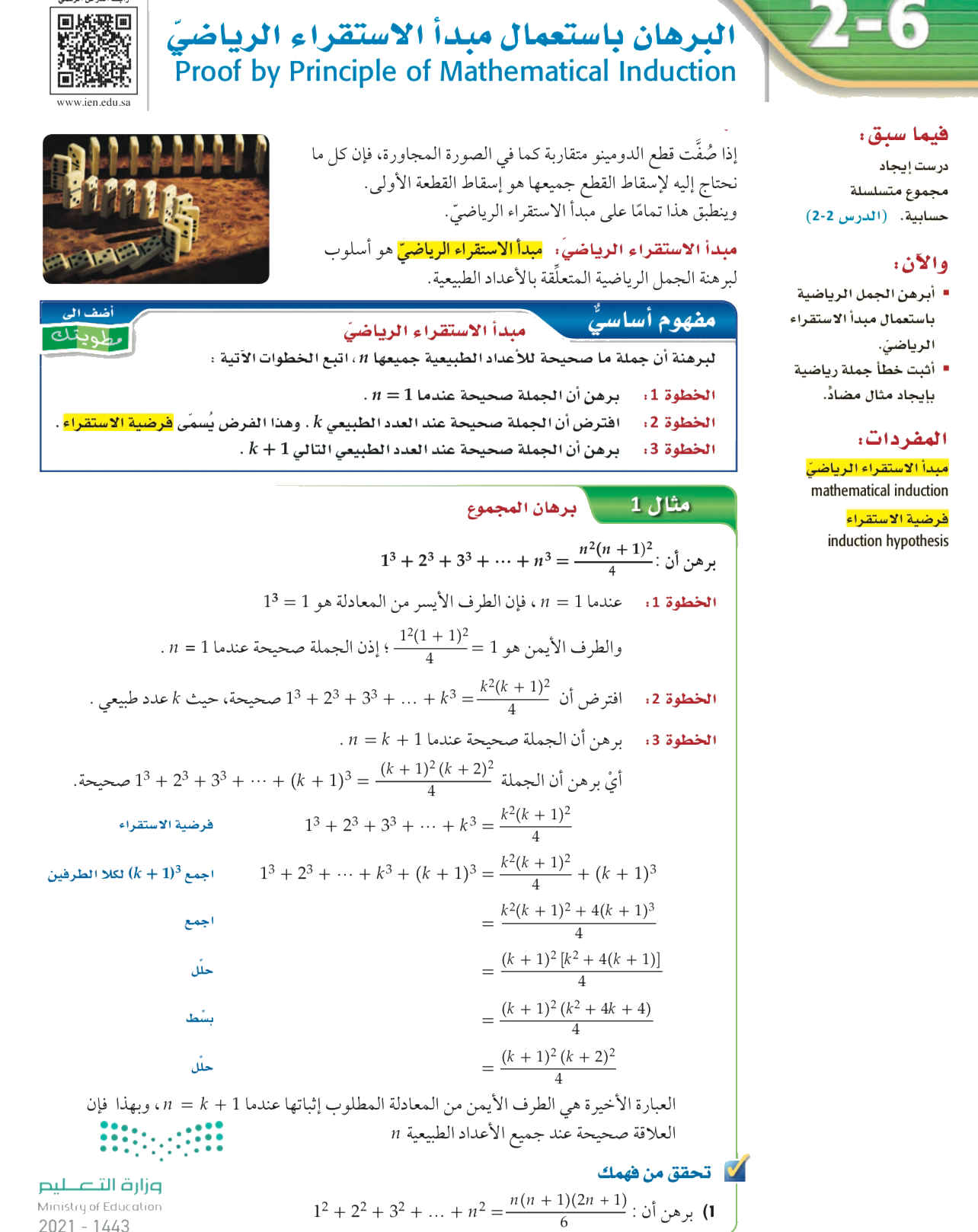 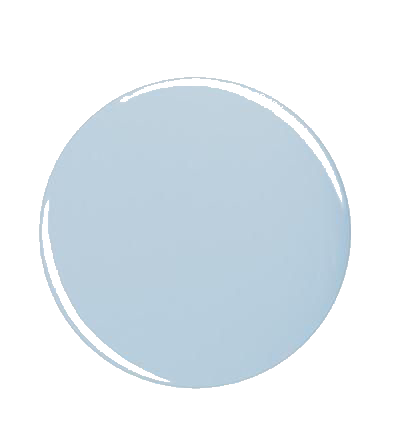 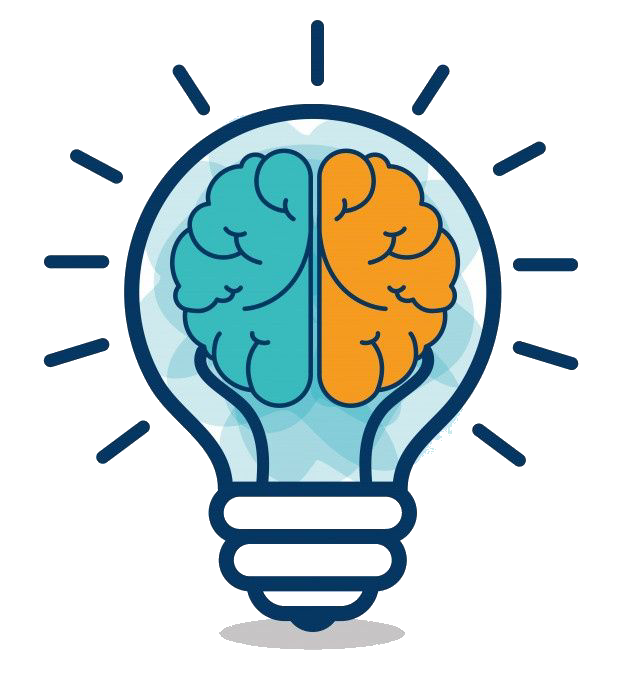 أهداف الدرس
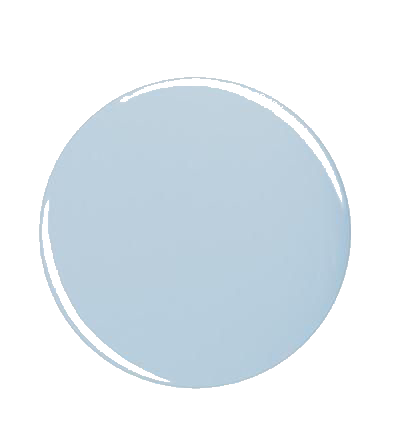 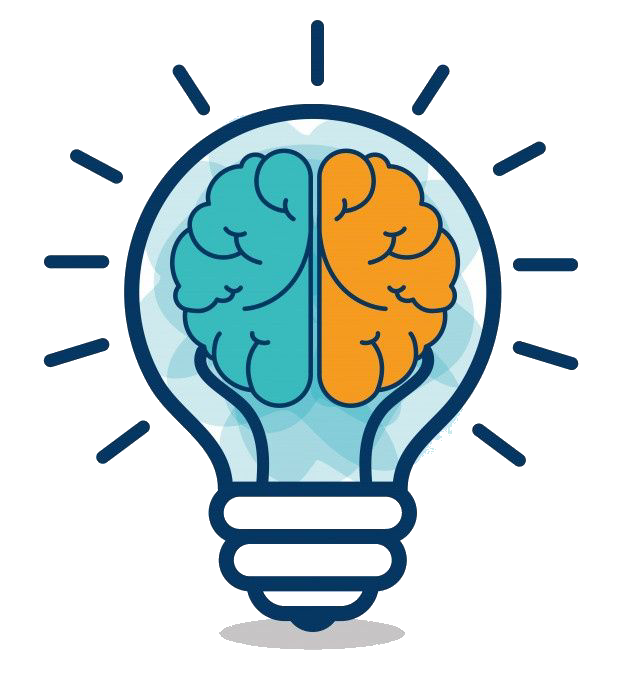 مفردات 
الدرس
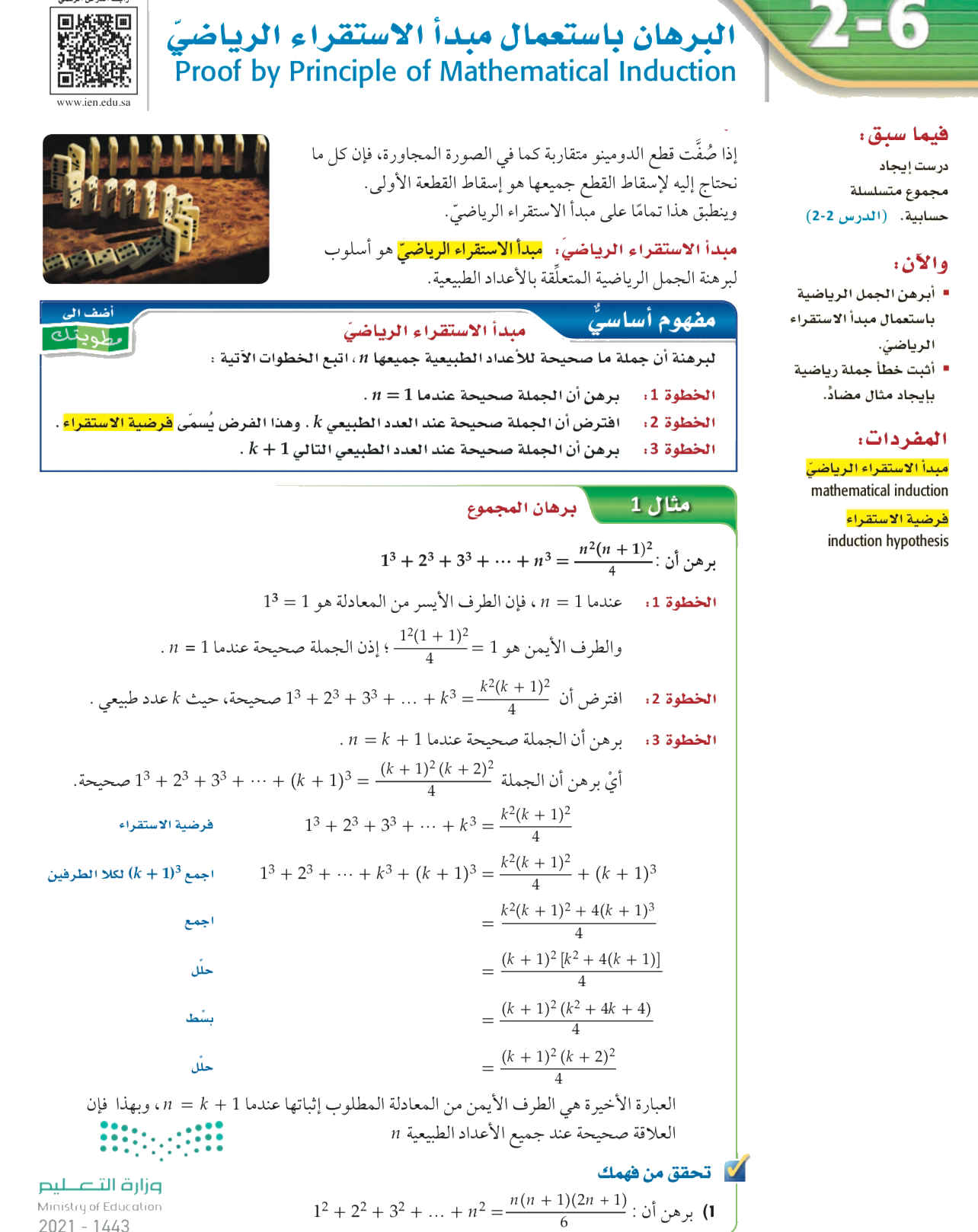 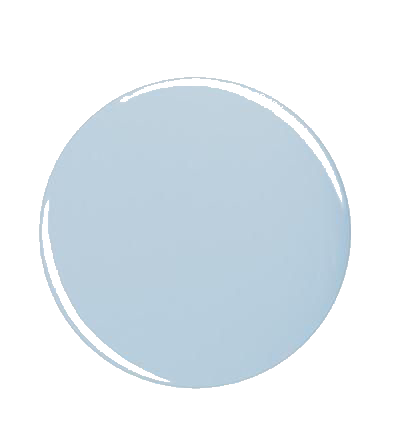 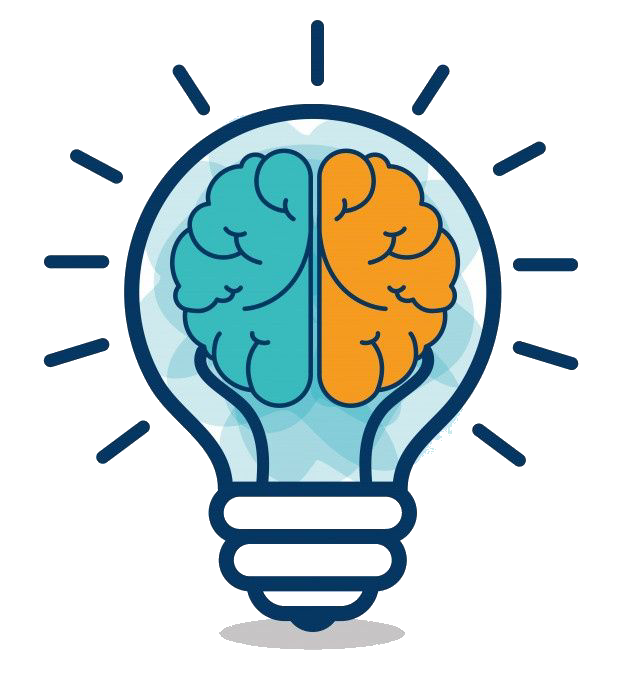 لماذا
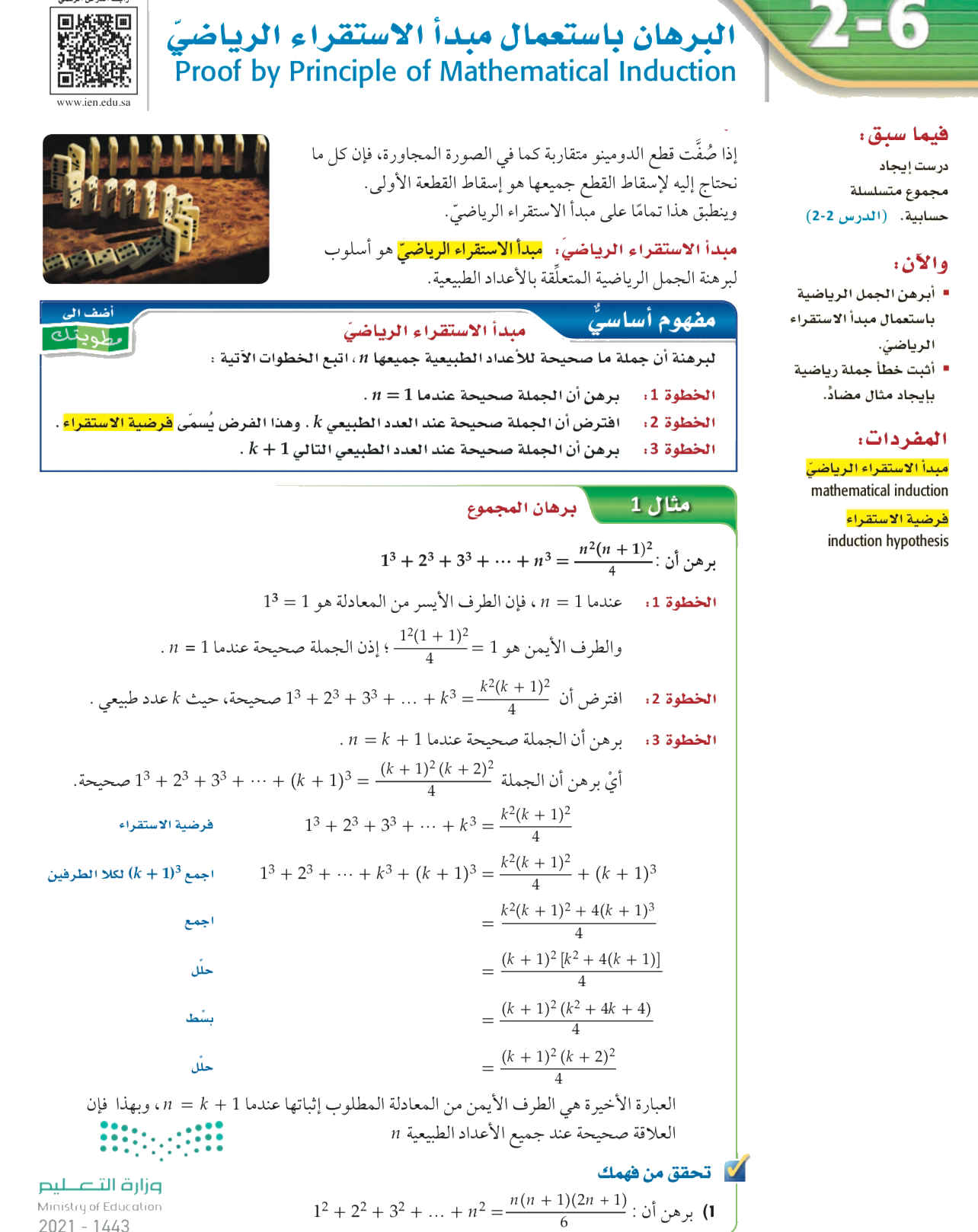 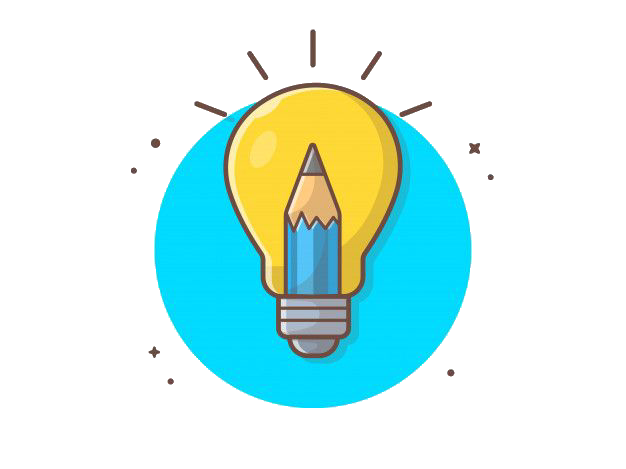 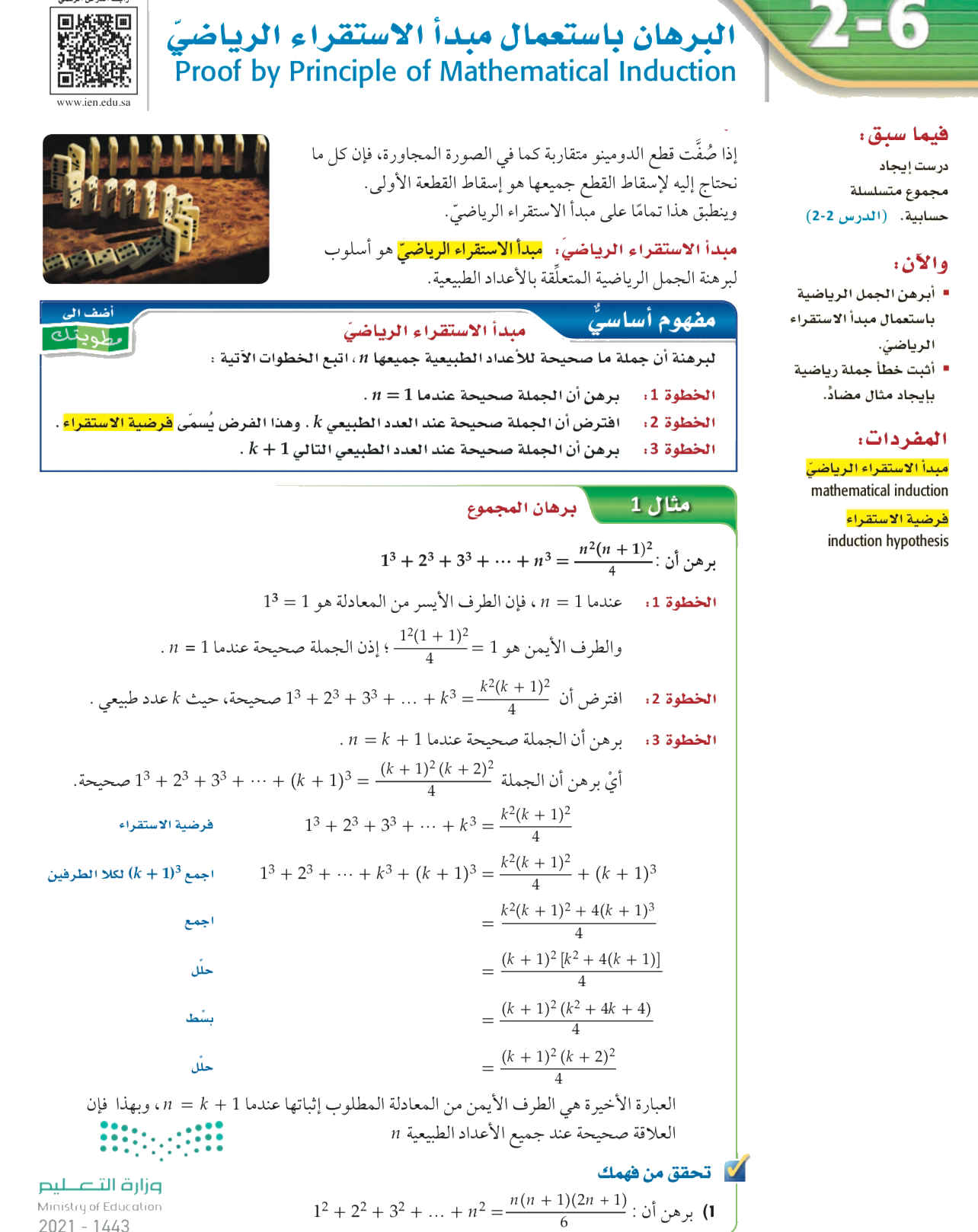 تحقق من فهمك
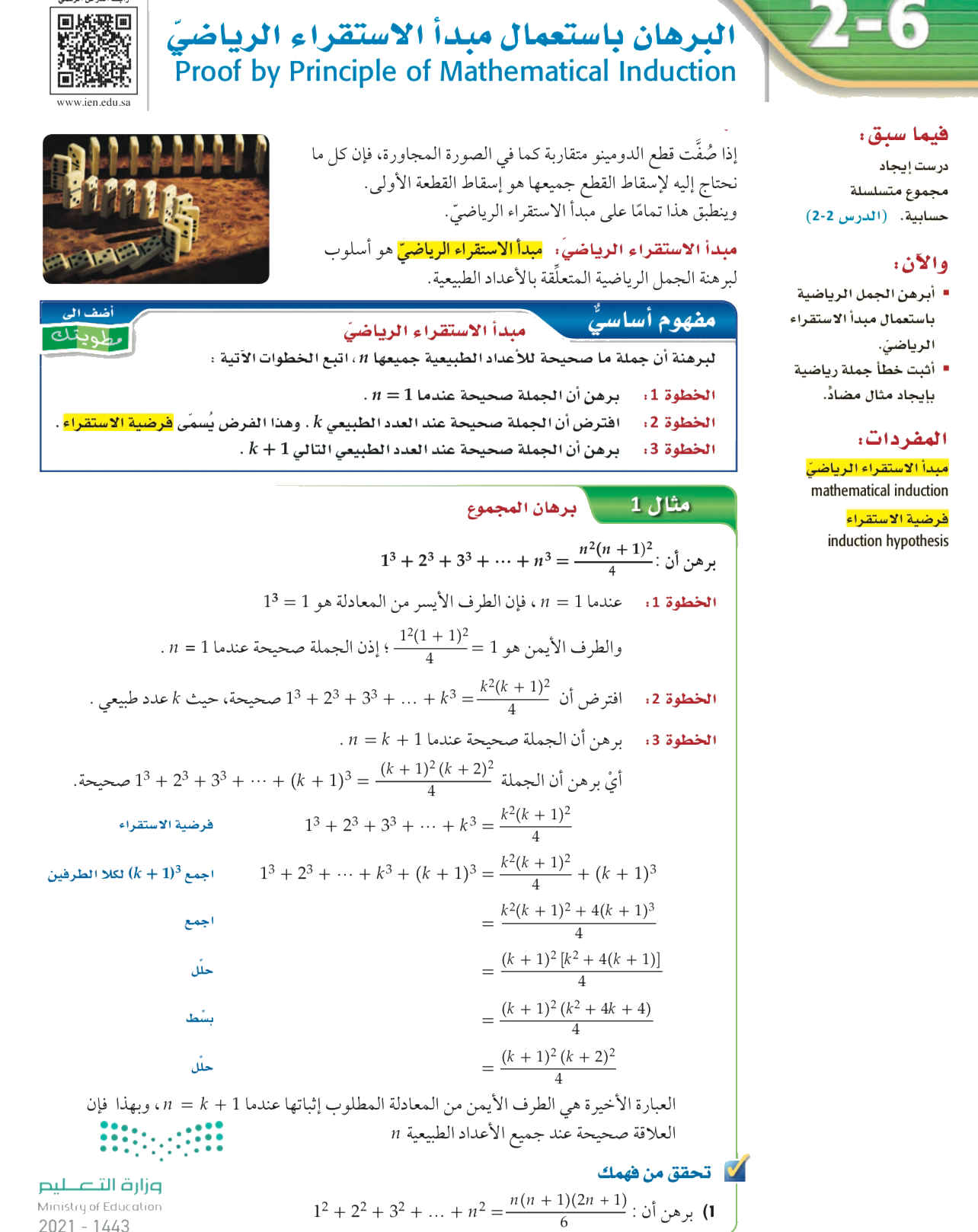 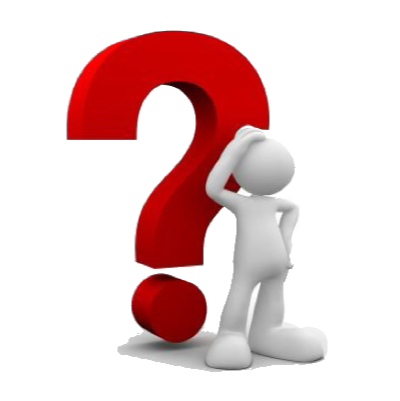 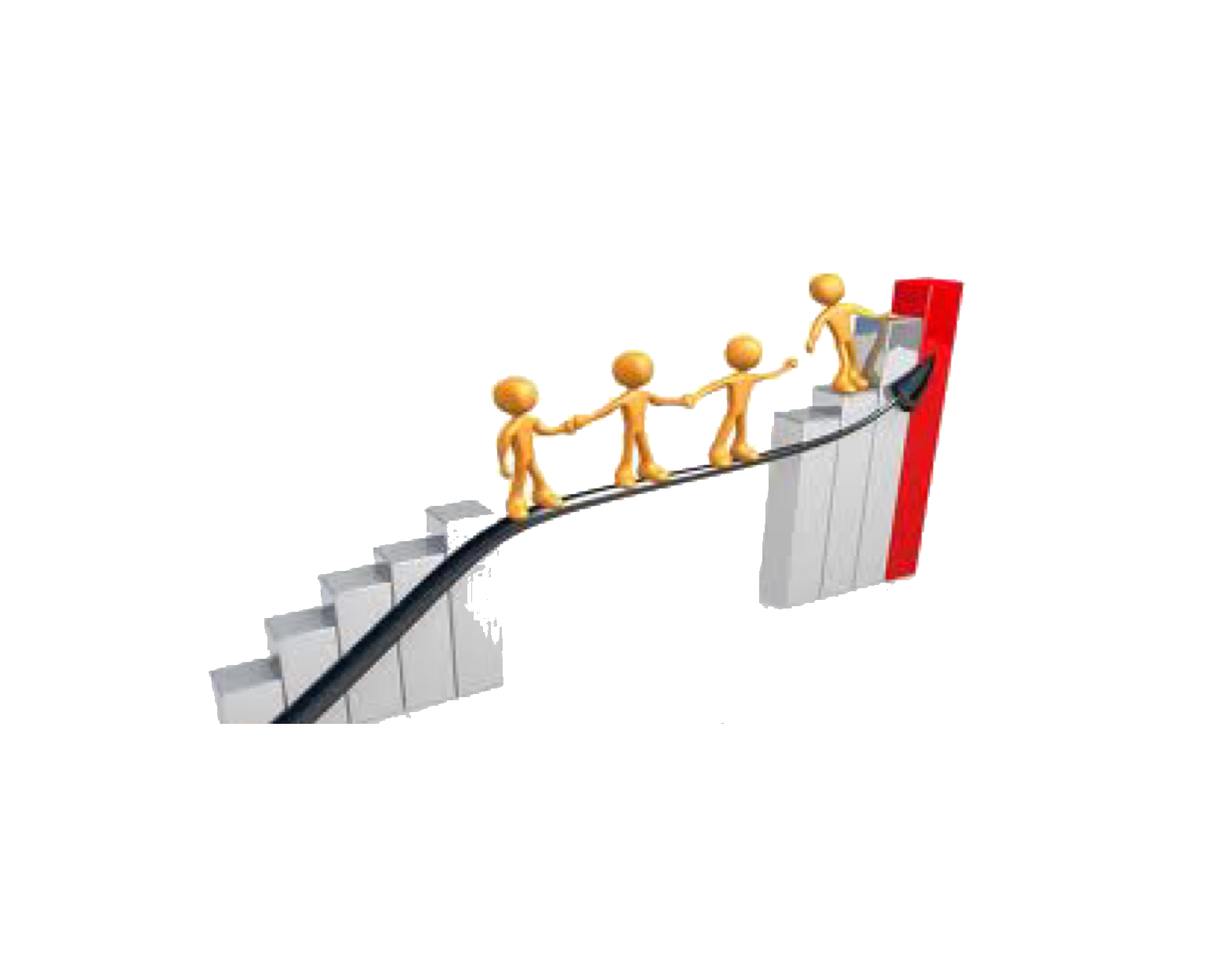 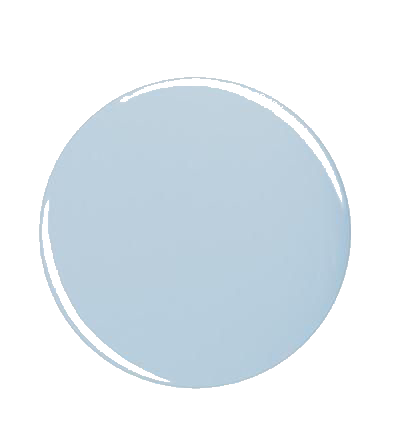 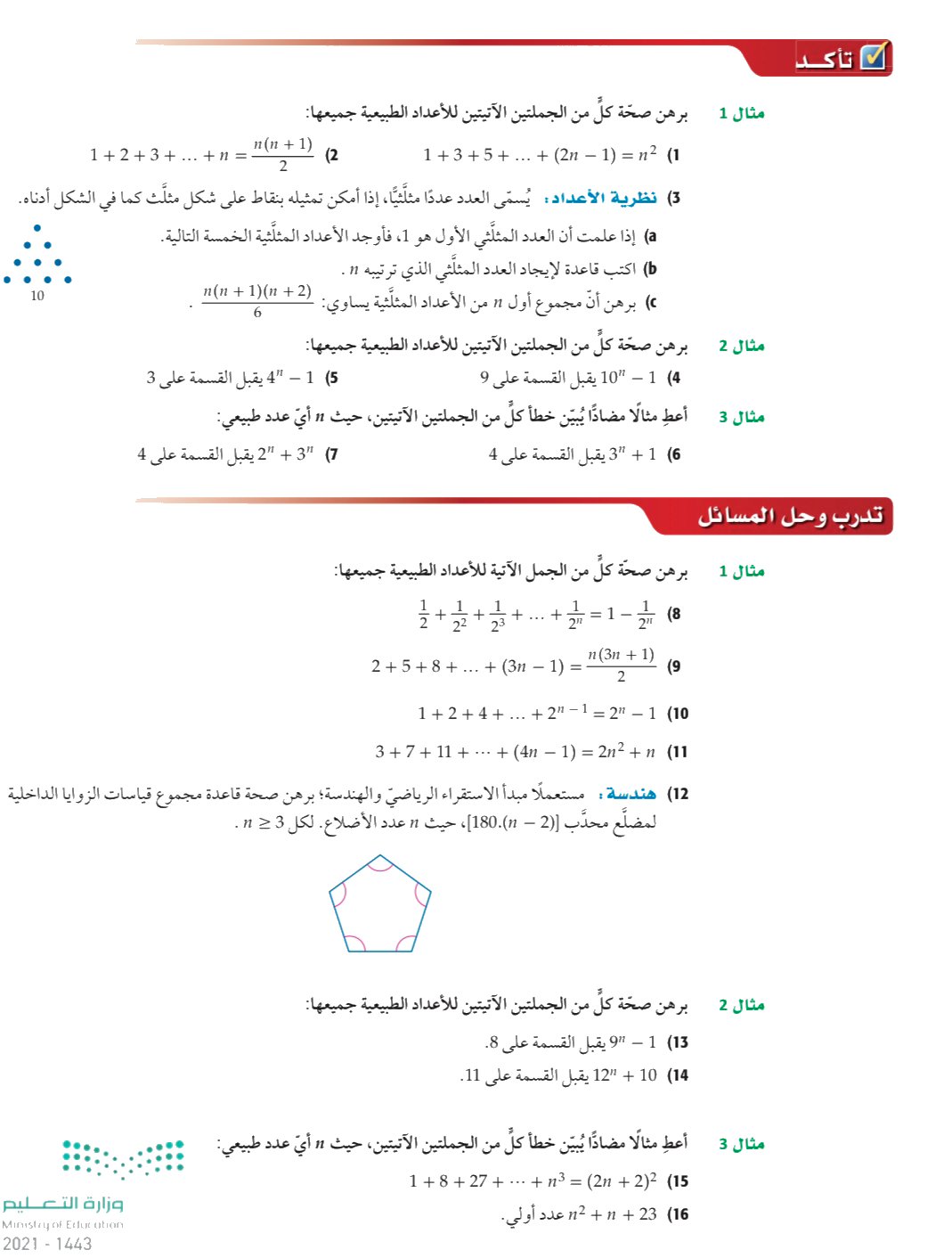 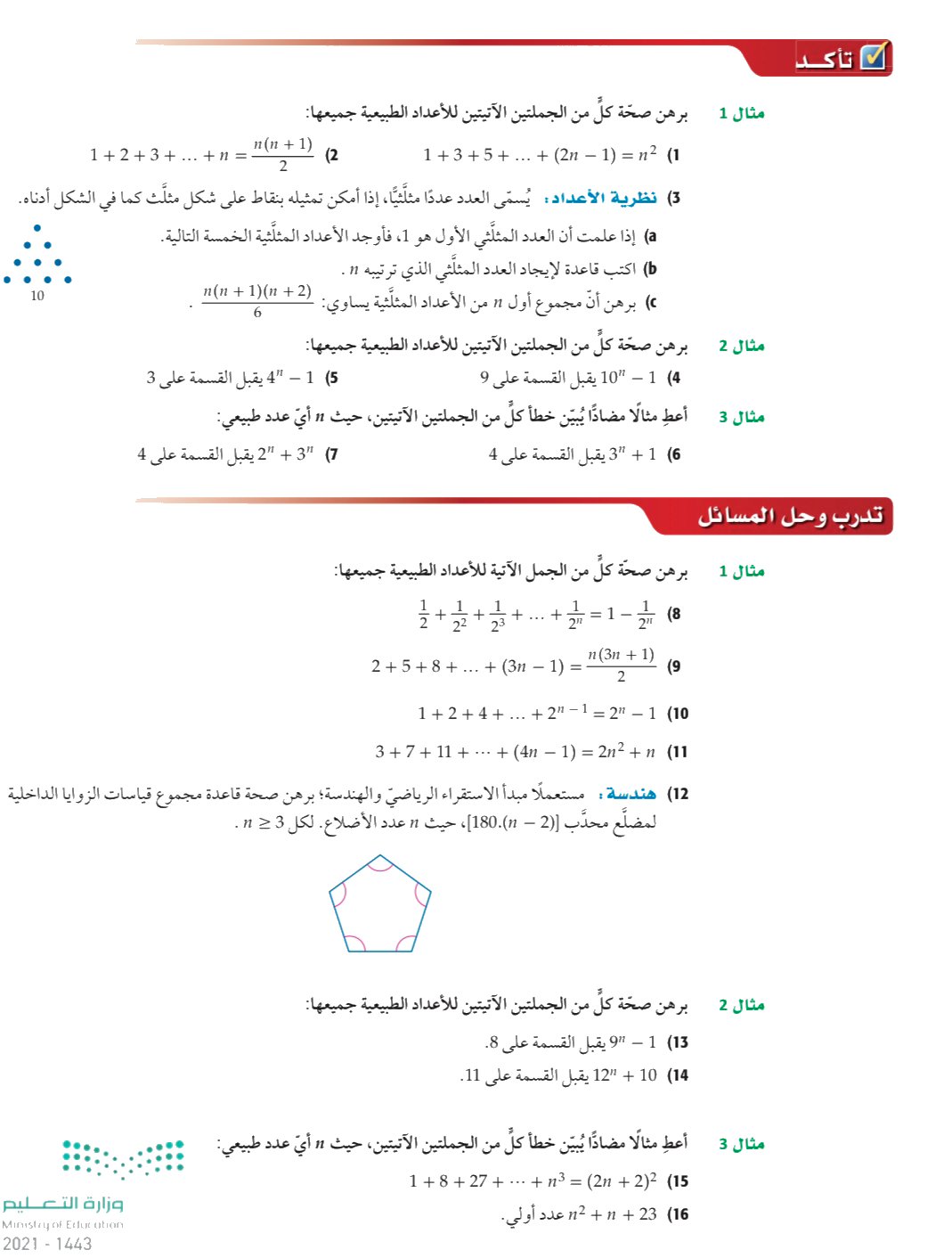 تأكد
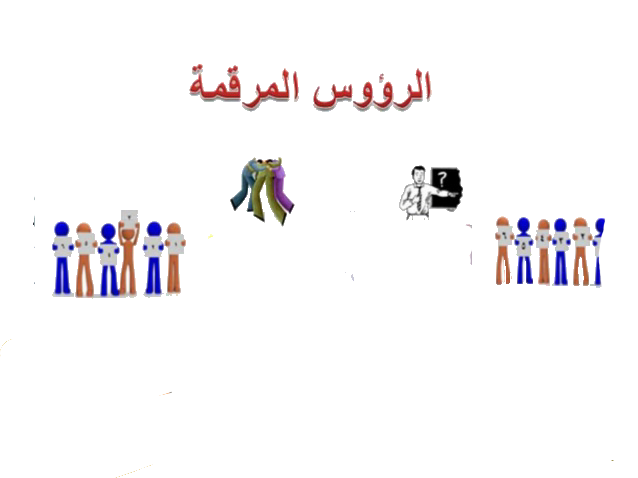 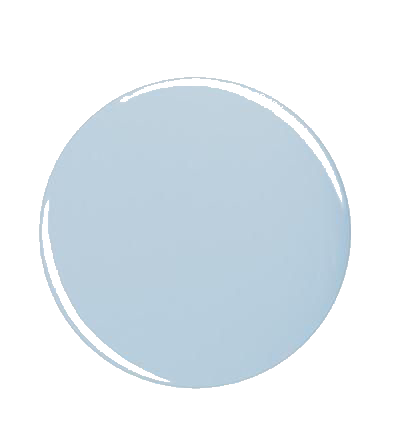 تأكد
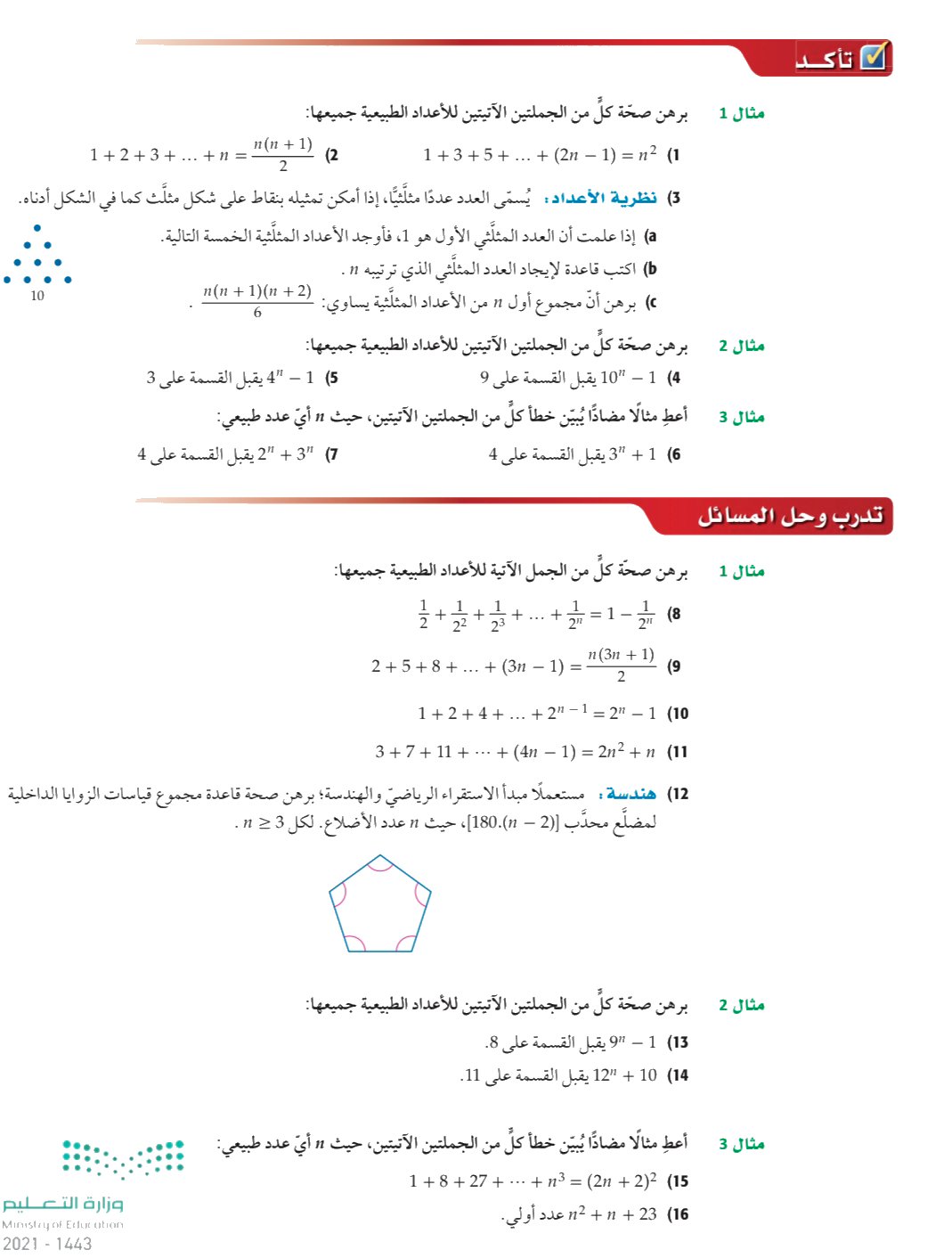 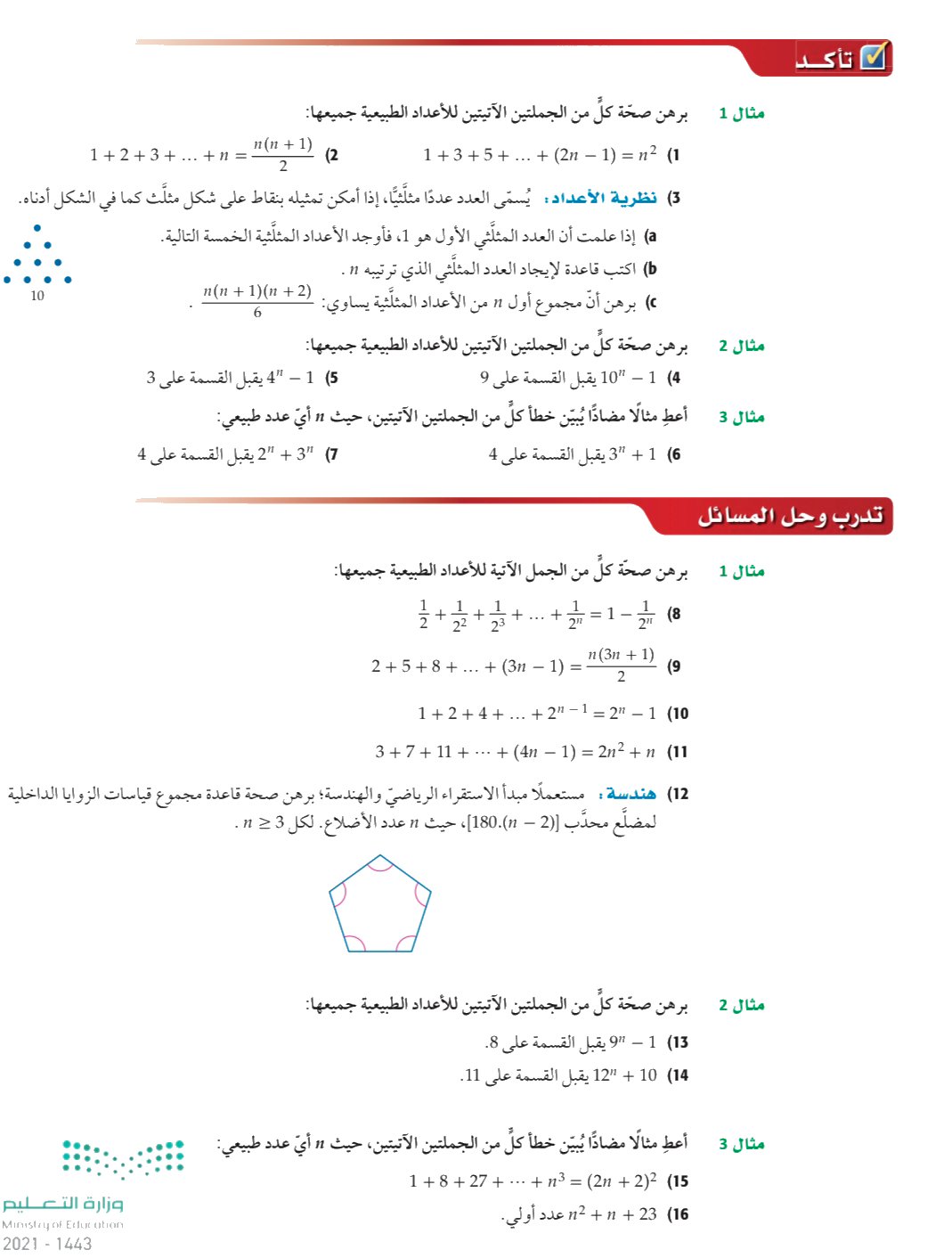 تحقق من فهمك
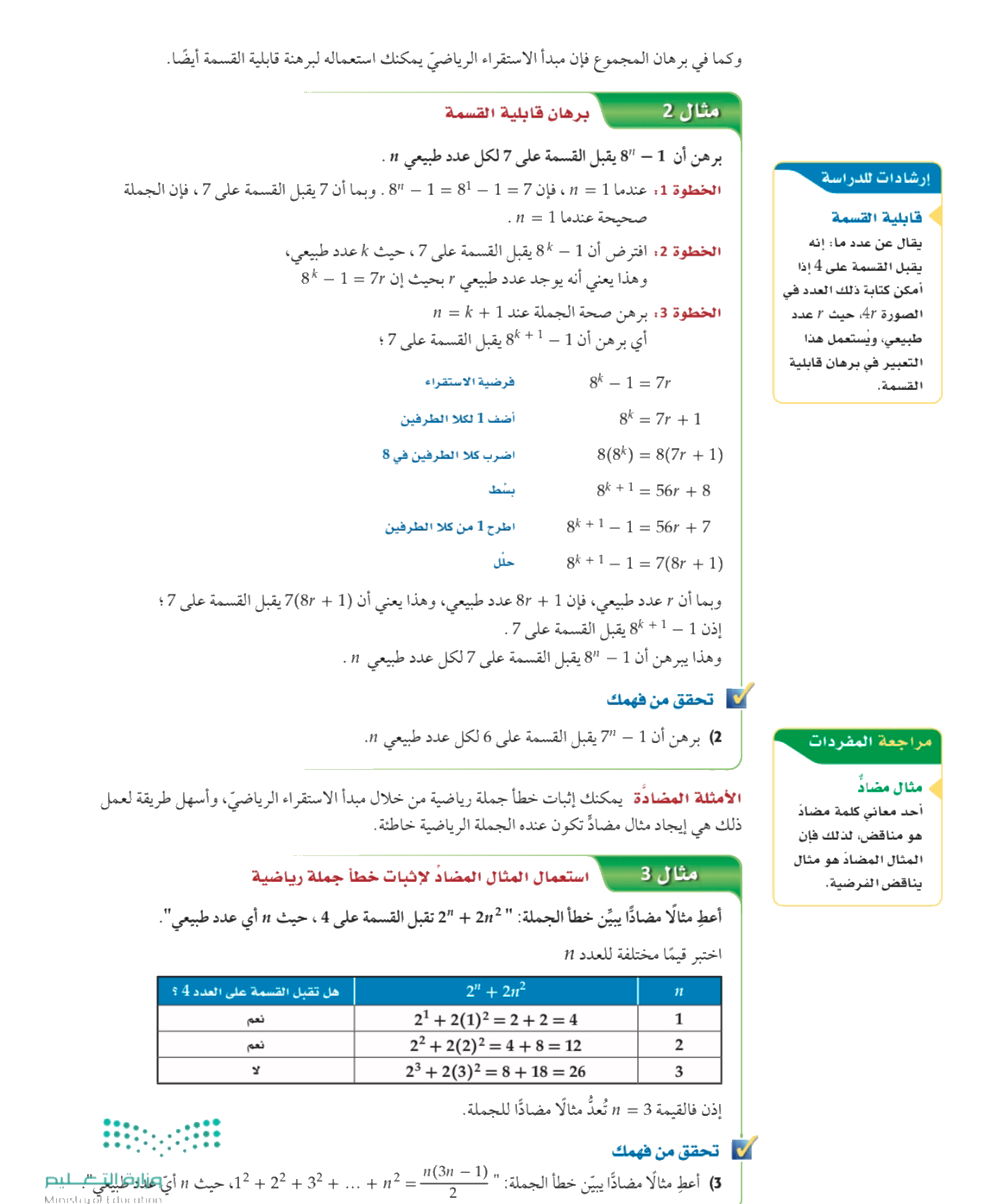 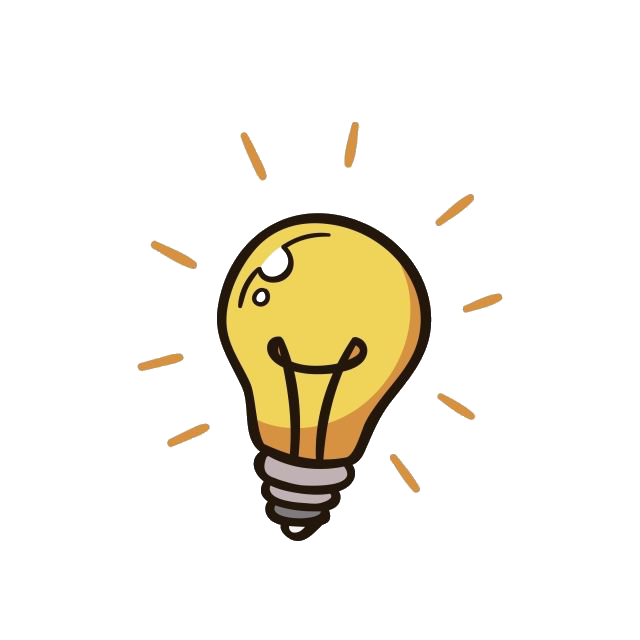 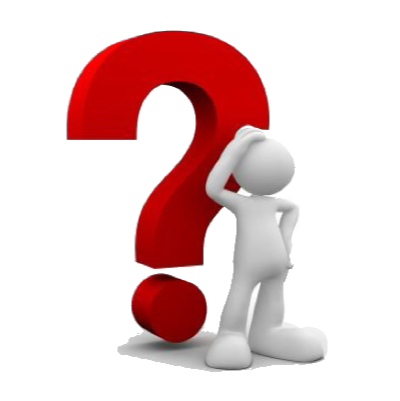 تأكد
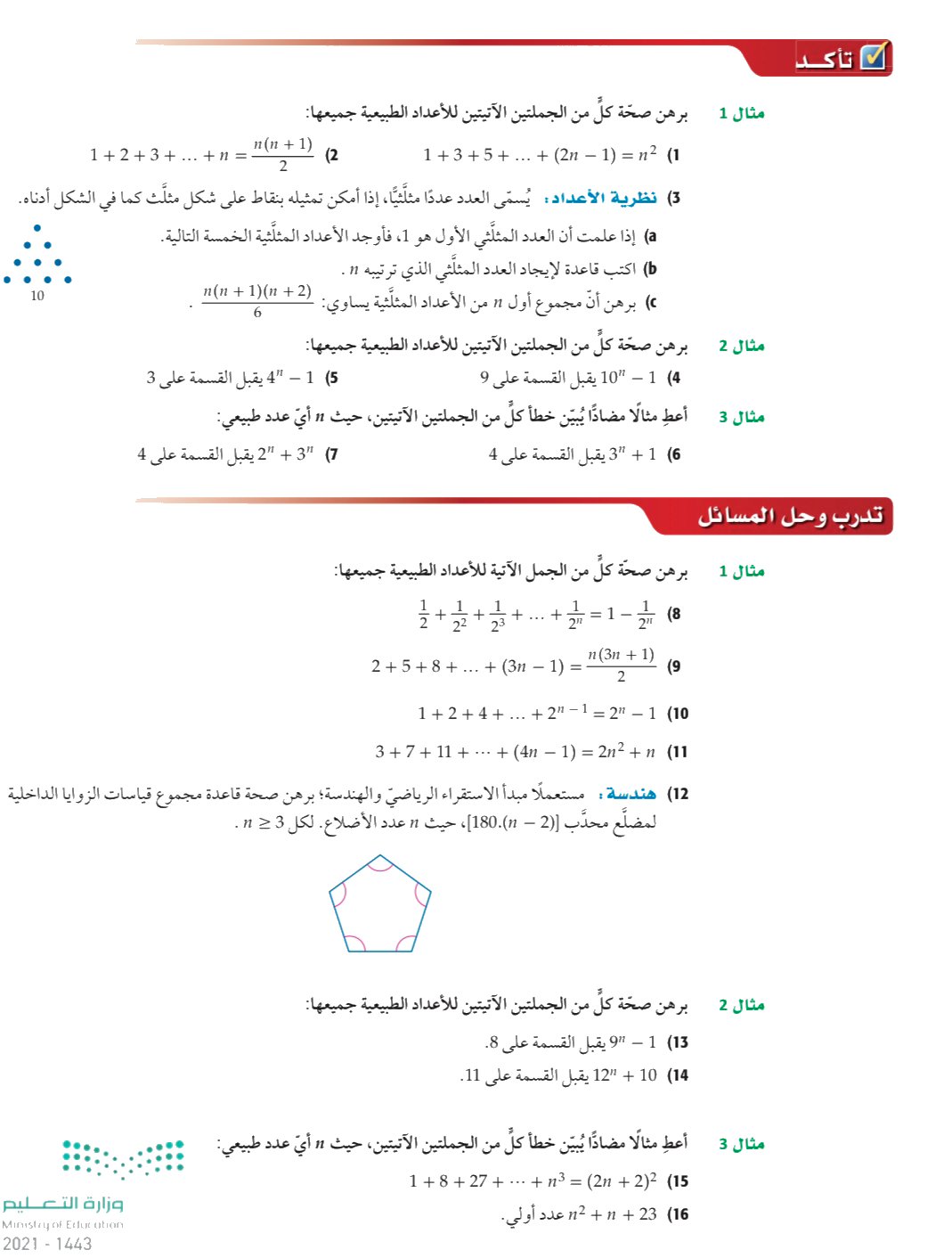 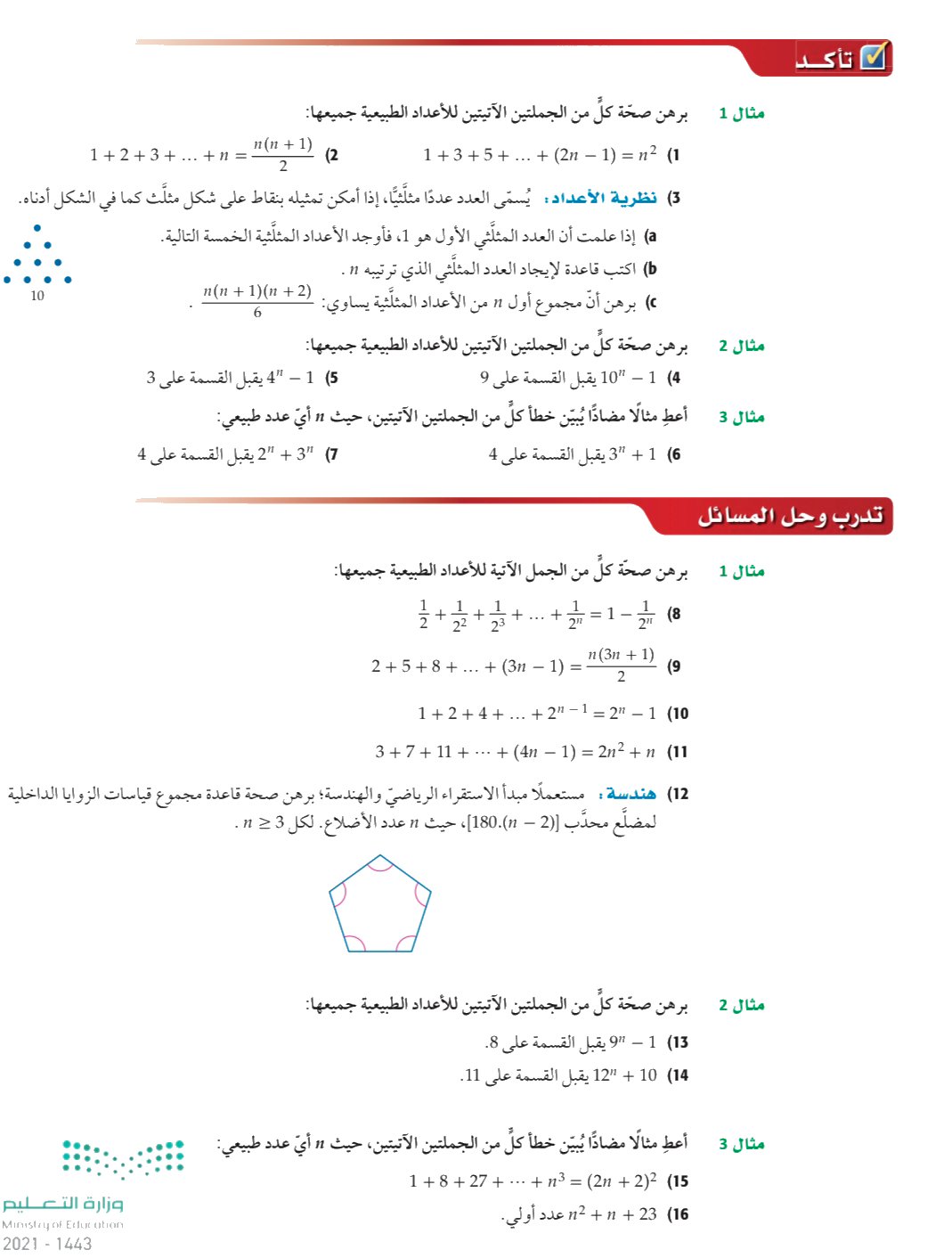 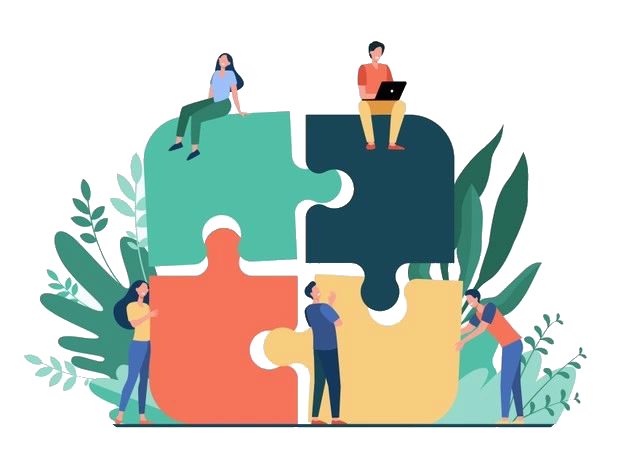 تأكد
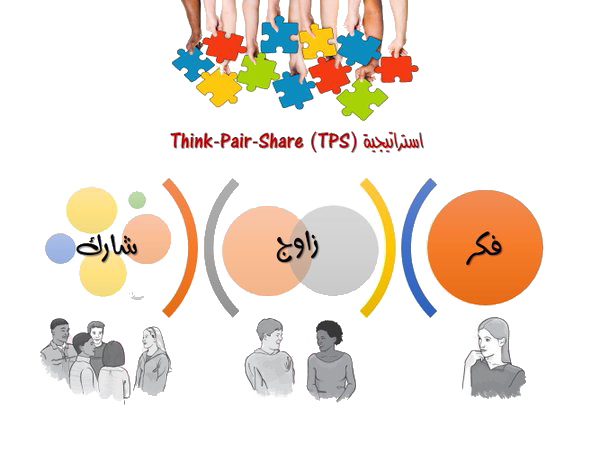 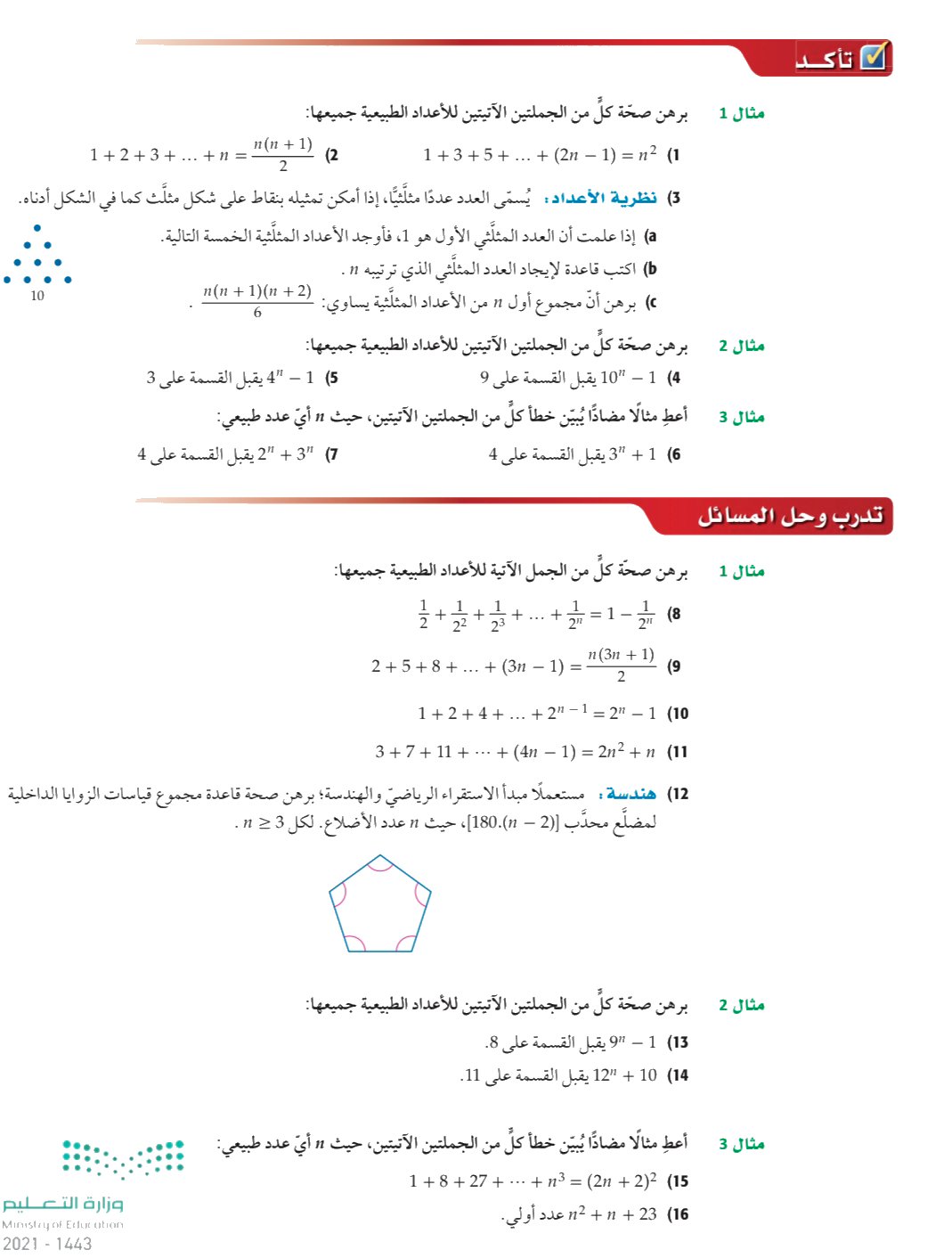 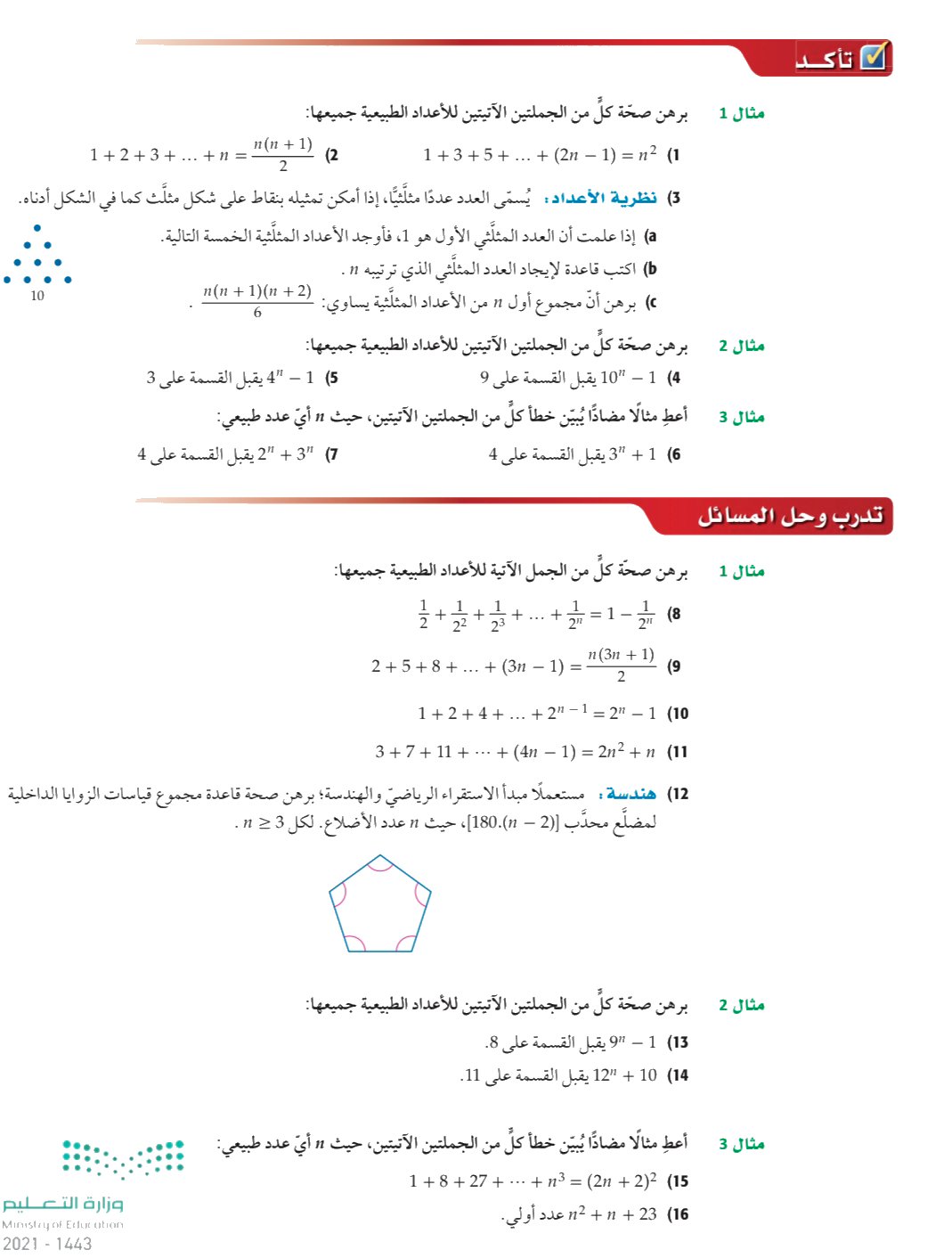 تحقق من فهمك
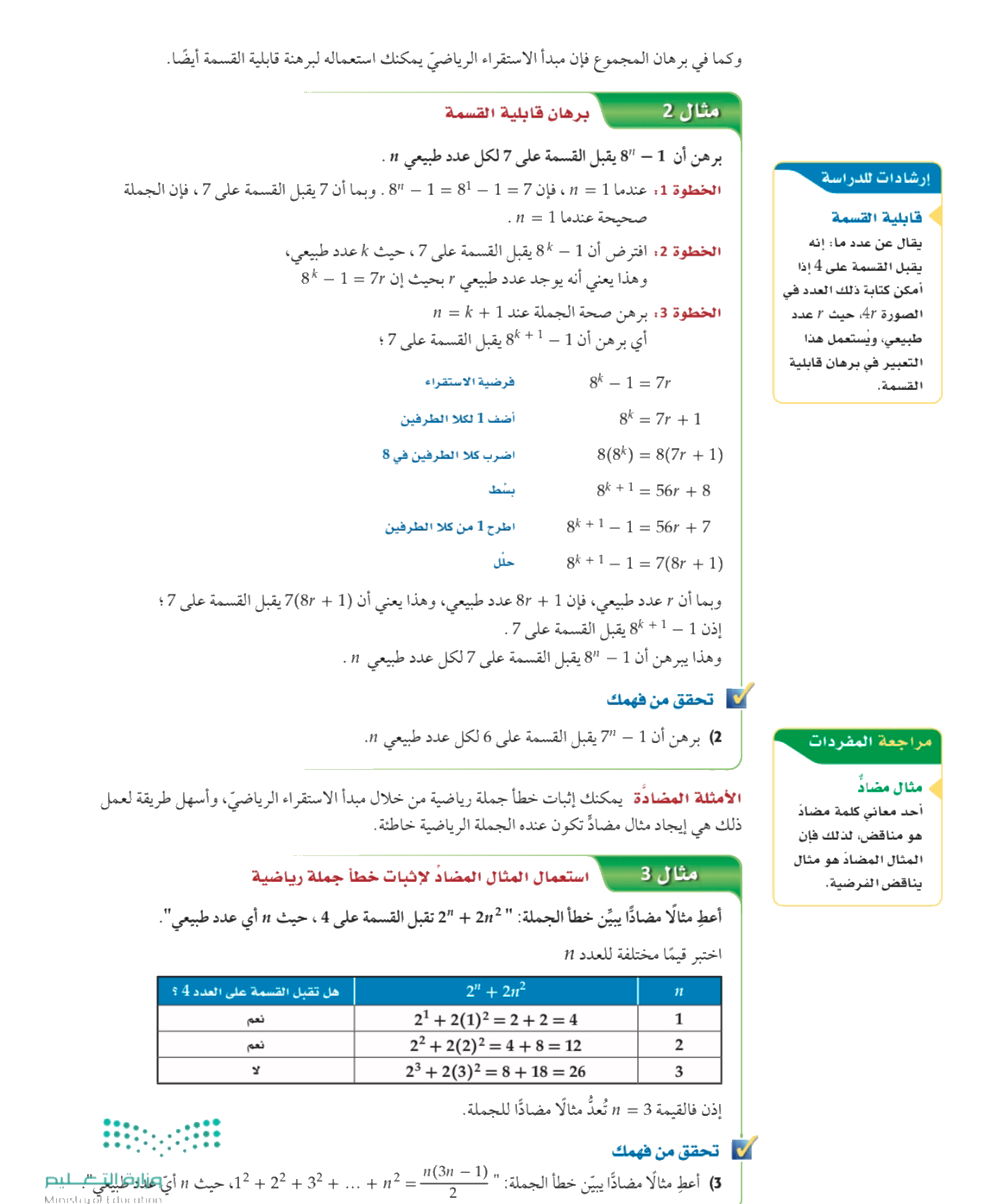 أعط مثالاً مضاداً يبين خطأ الجملة
حيث n أي عدد طبيعي
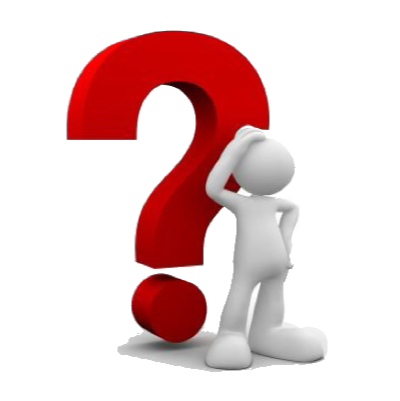 تحصيلي
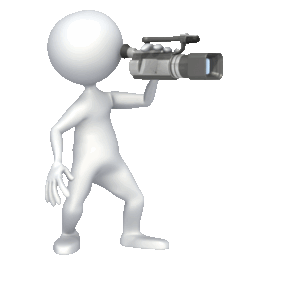 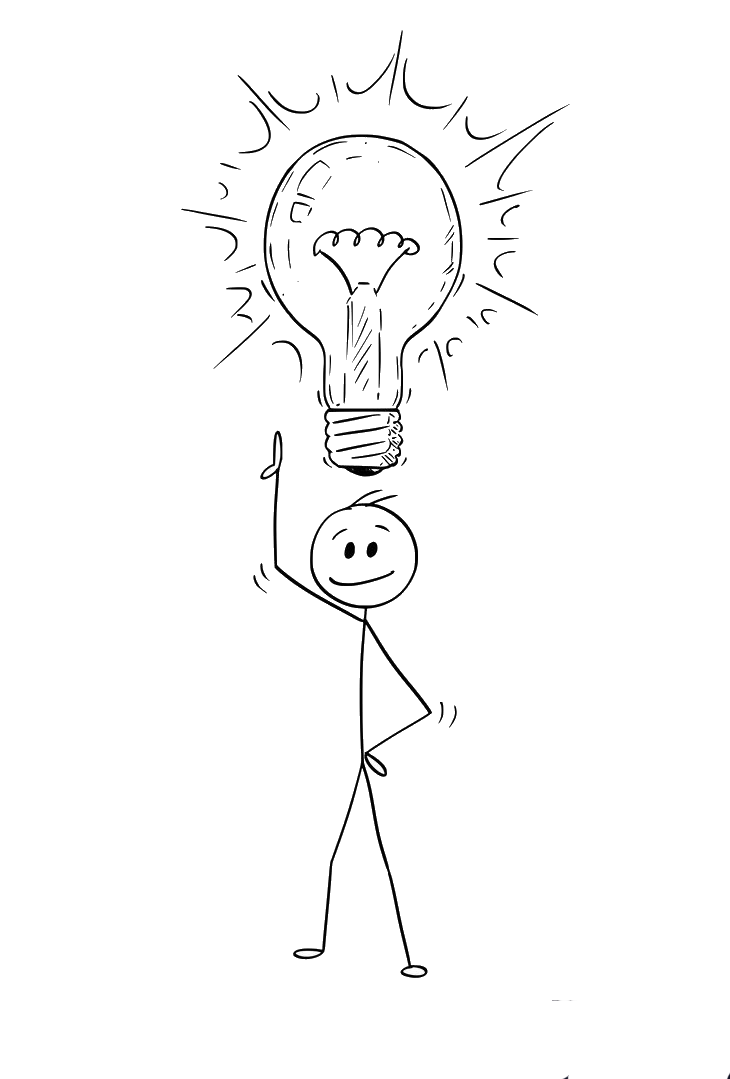 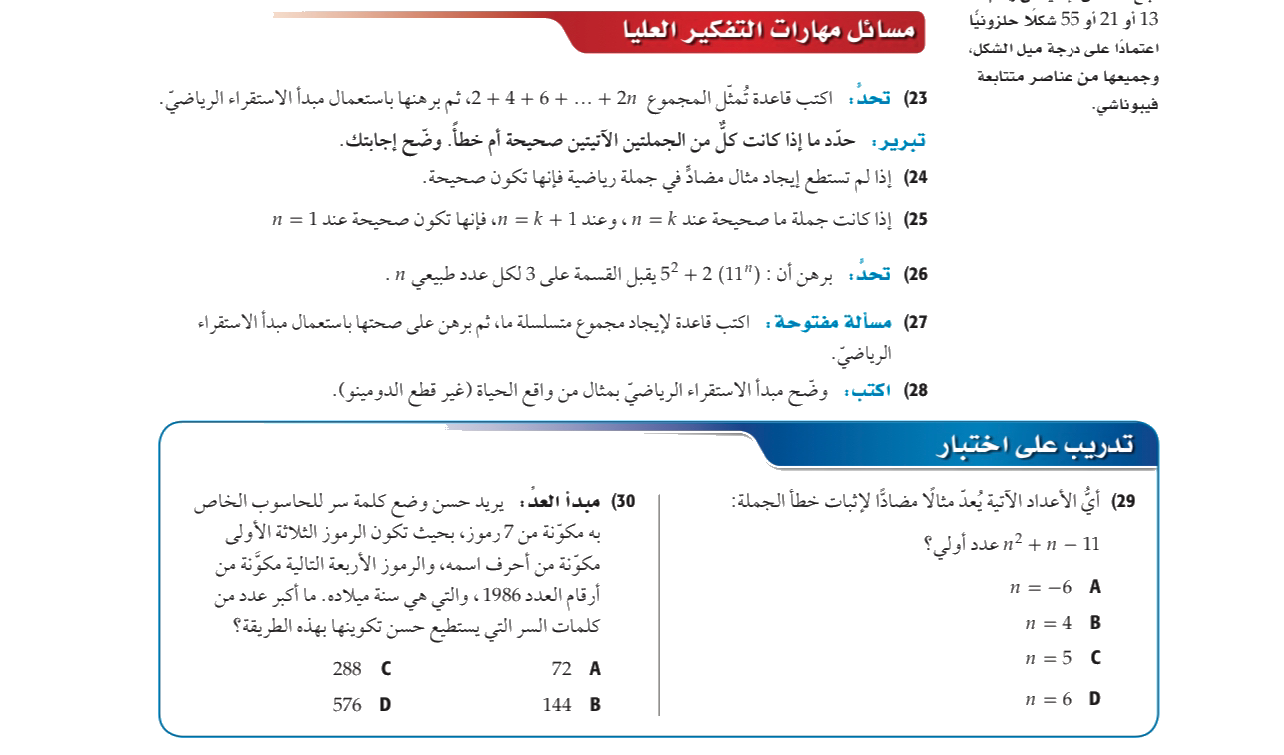 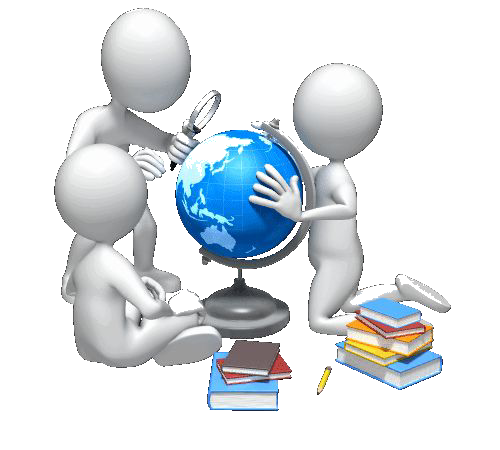 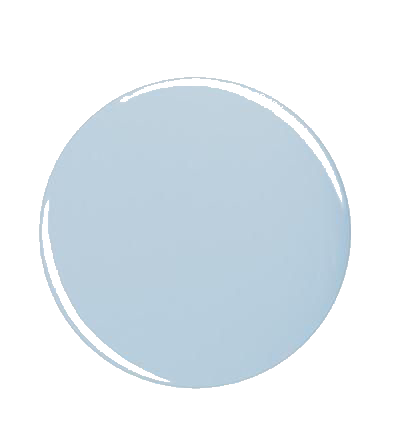 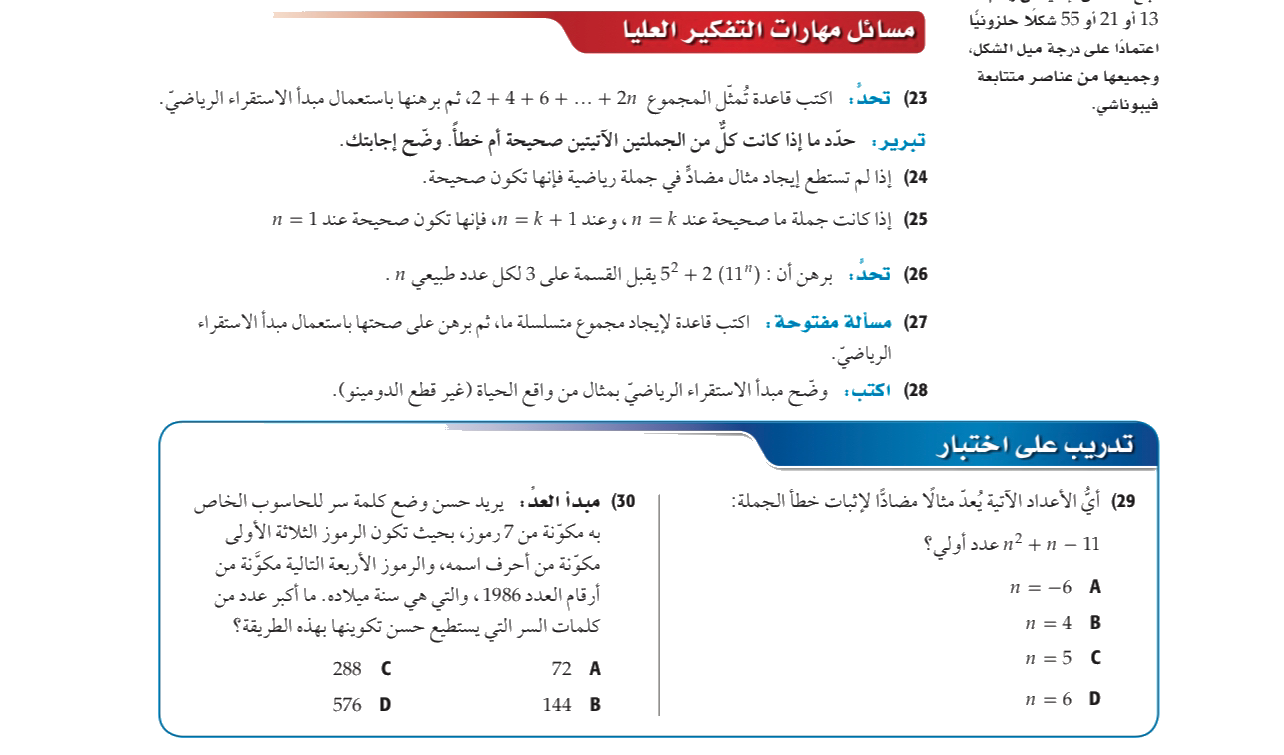 مهارات 
التفكير العليا
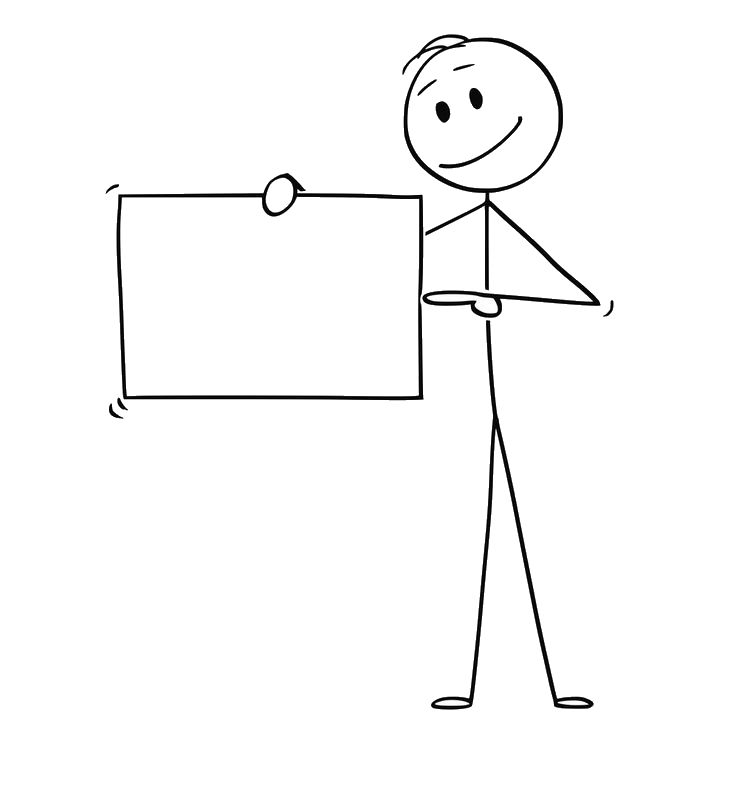 الواجب